VIDYASAGAR UNIVERSITY
MIDNAPORE . WEST BENGAL . PIN - 721102
MA
SEMESTER –IV
DEPARTMENT OF HISTORY
DR. SHAMITA SARKAR
COURSE – HIS-402 : ENVIRONMENTAL HISTORY OF MODERN INDIA
PPT PRESENTATION 
ON
ENVIRONMENTAL MOVEMENTS IN INDIA
COURSE – HIS-402  .  UNIT - IV
DR. SHAMITA SARKAR
This ppt for one class lectures
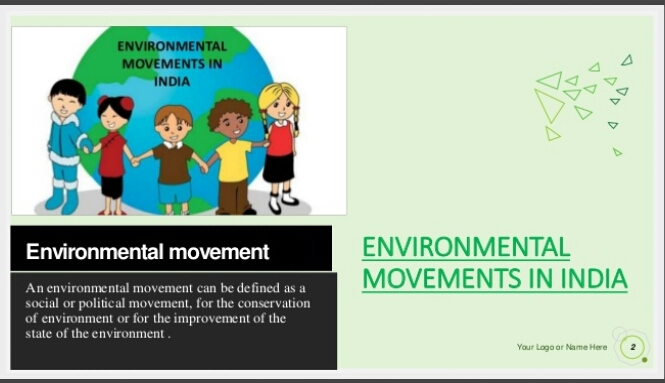 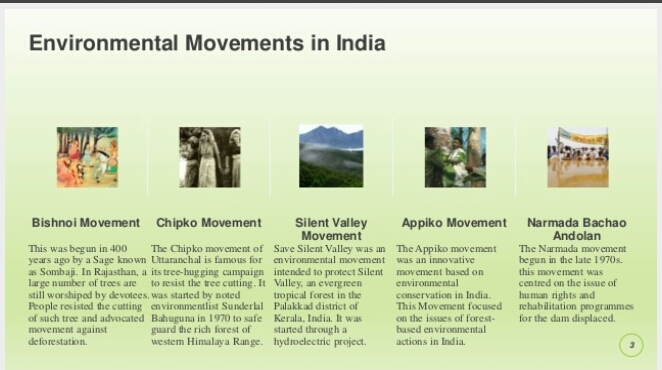 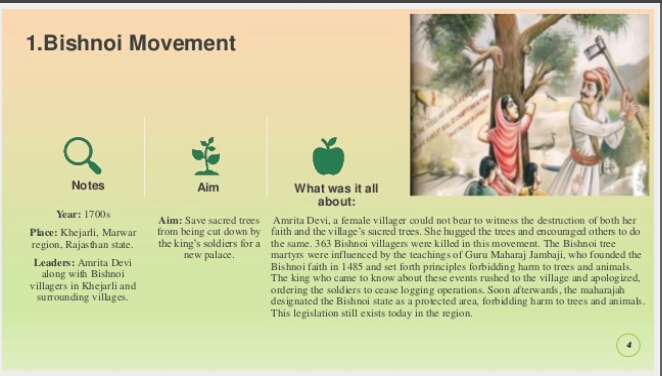 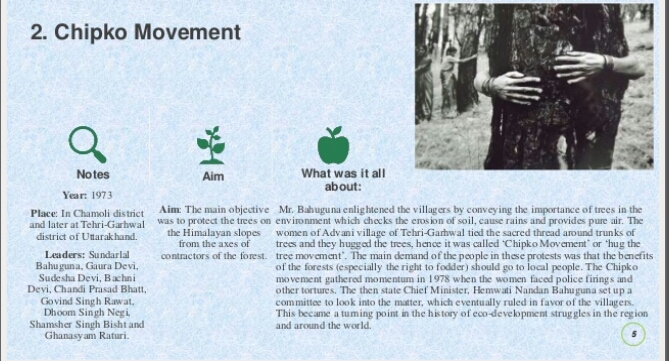 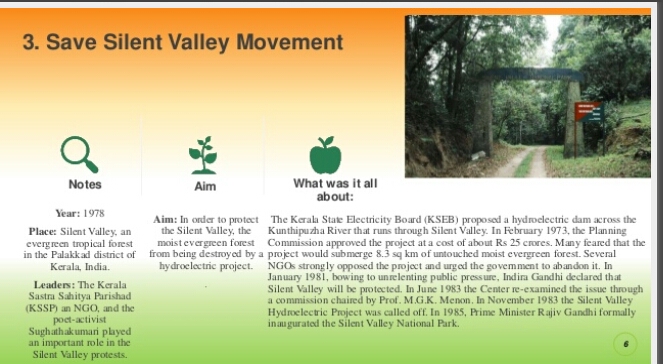 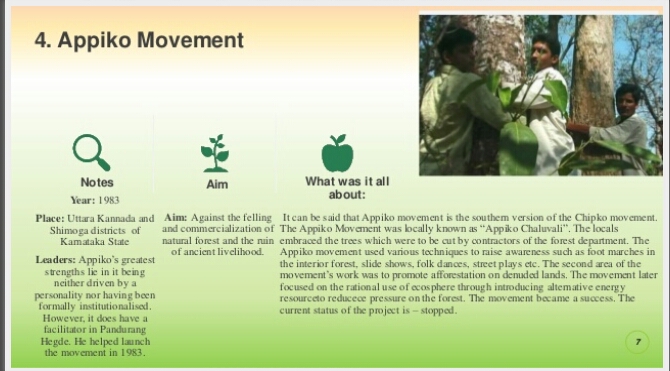 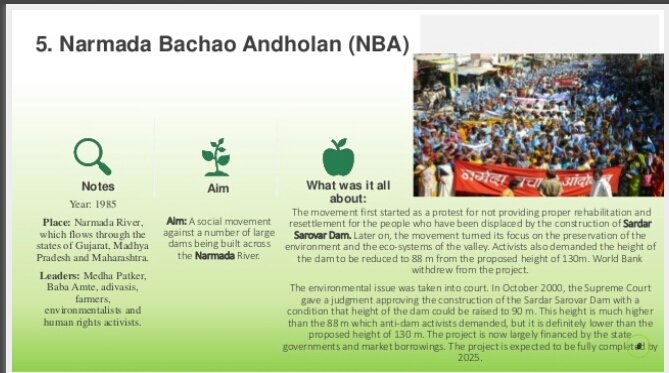 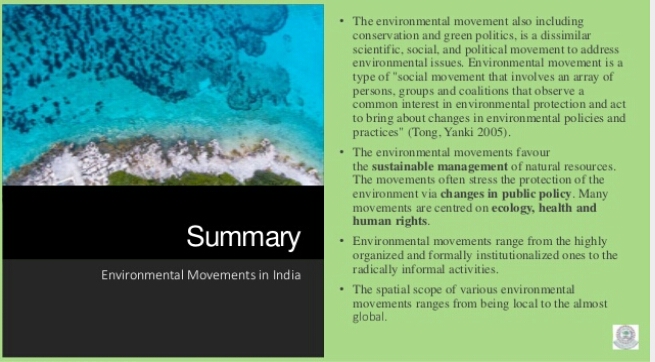